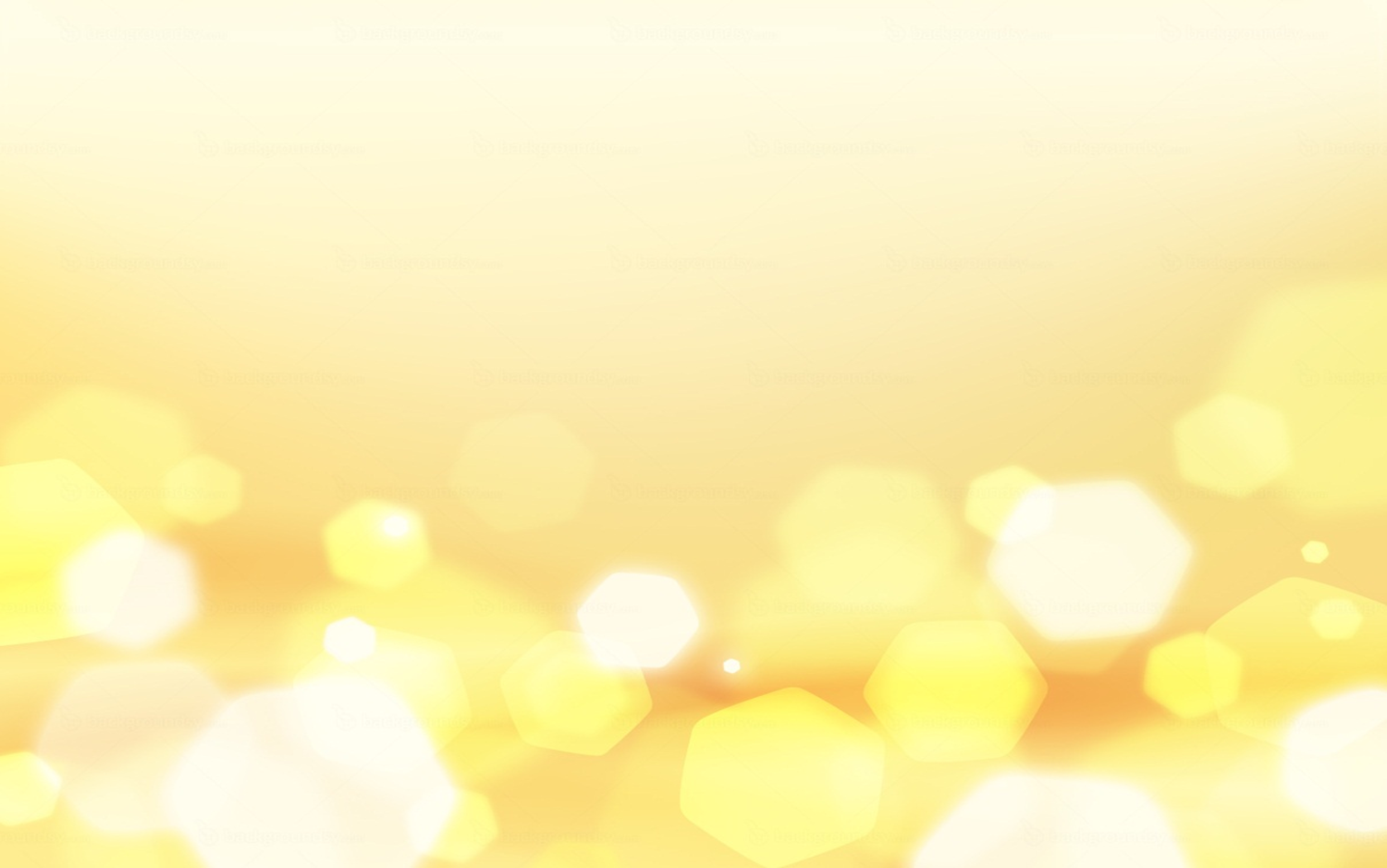 Техническое оснащение
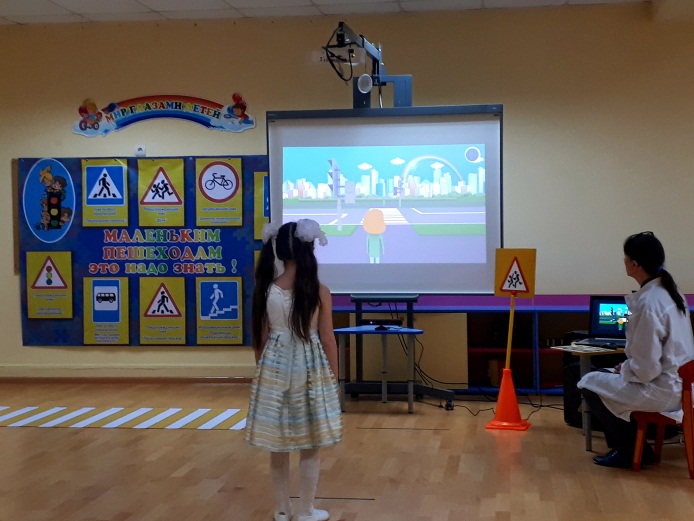 При организации развивающей среды МБДОУ № 10 мы стараемся обеспечивать максимальную реализацию образовательного потенциала, приспособить ее для реализации Образовательной Программы ДОУ, для развития детей в соответствии с особенностями каждого возрастного этапа, охраны и укрепления их здоровья, учета особенностей их развития.
Каждая группа оборудована интерактивной доской, проектором и ноутбуком.
В 2020-2021 уч.году группы №3 и №5 реализуют программу «Лаборатория STEAM» 
В нашем ДОУ приобретена интерактивная программа «Безопасность:ПДД»
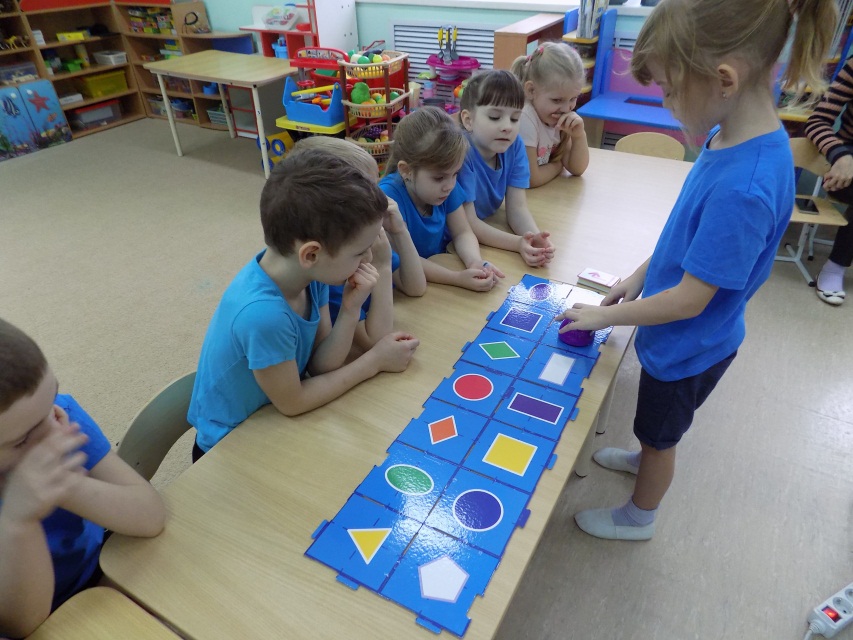 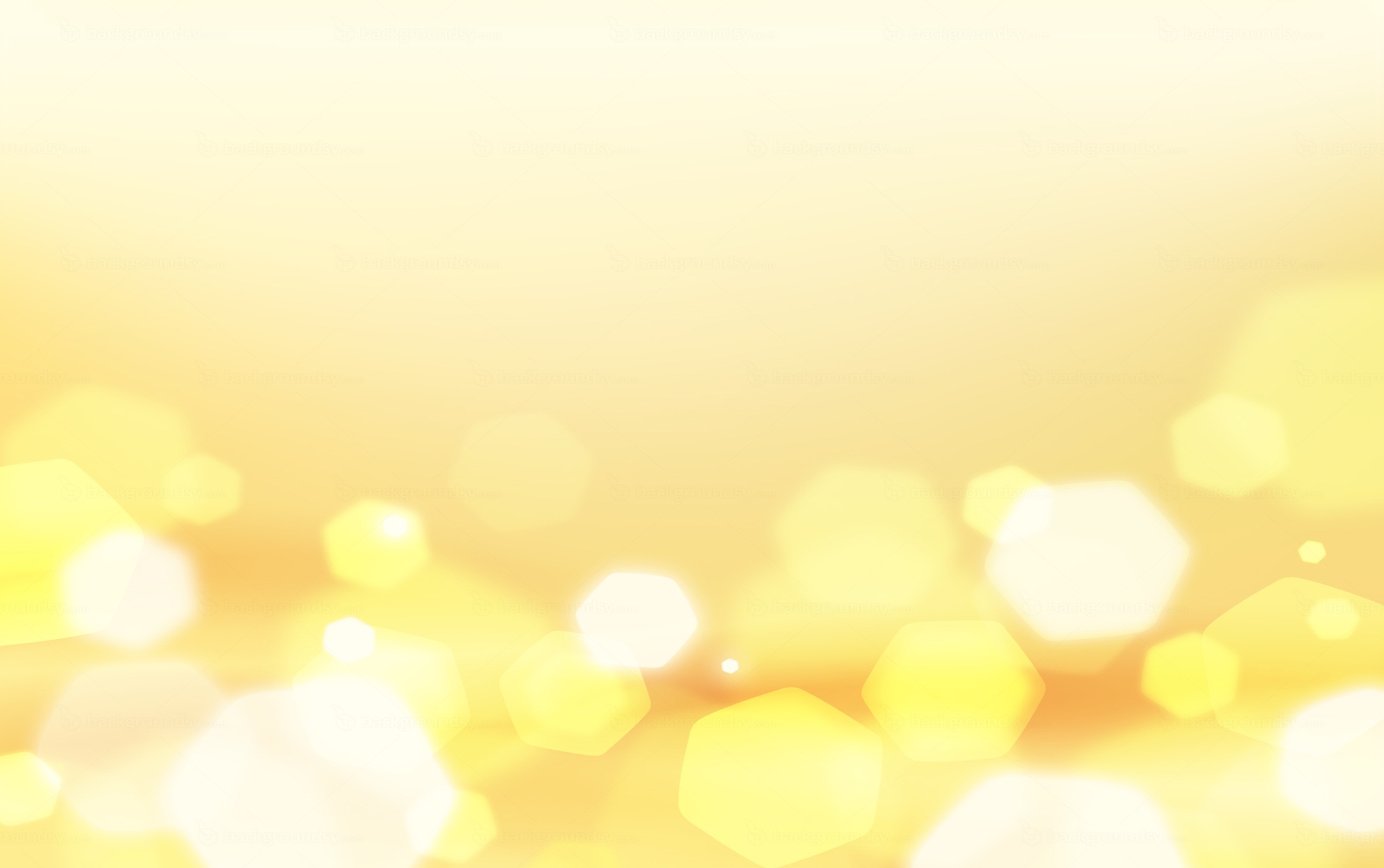 Устройство детского сада
Музыкальный и физкультурный зал
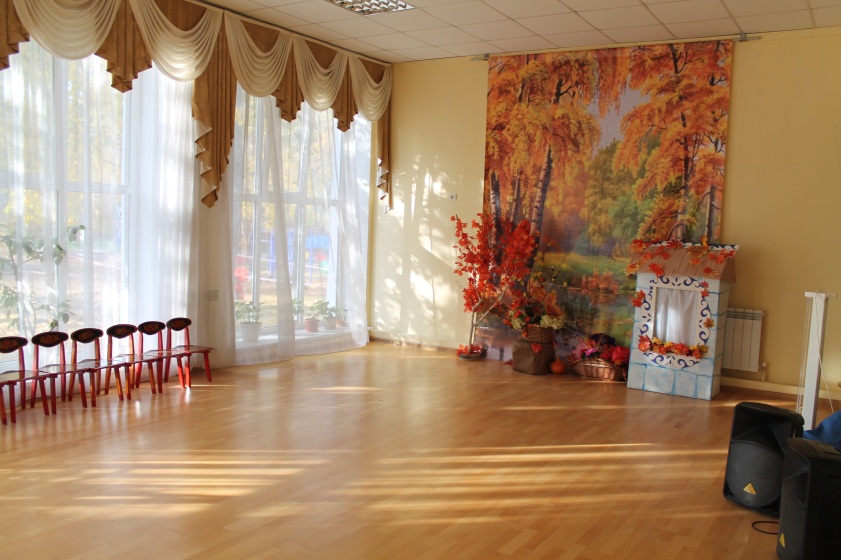 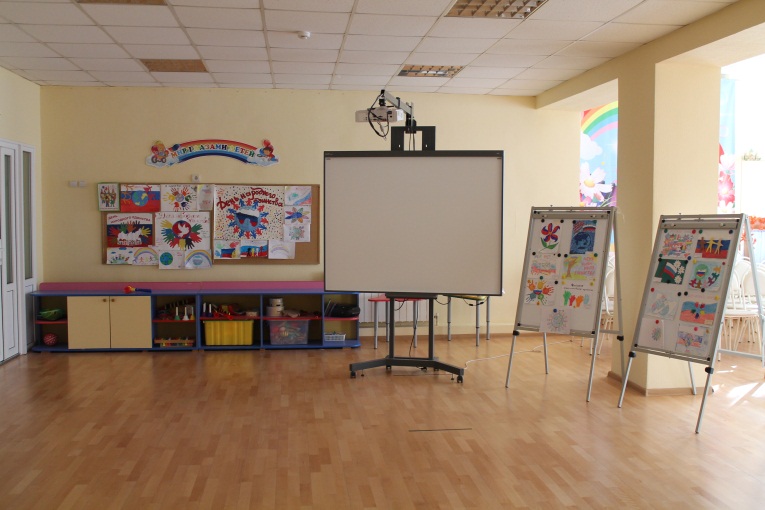 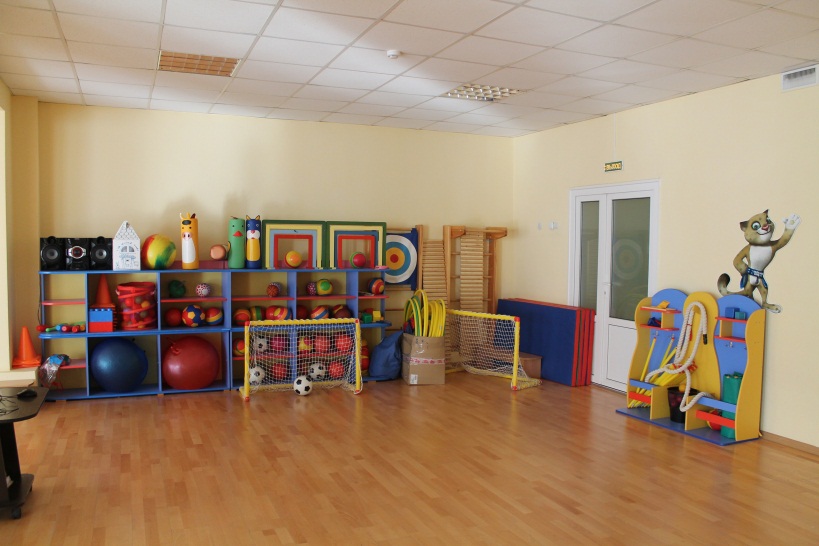 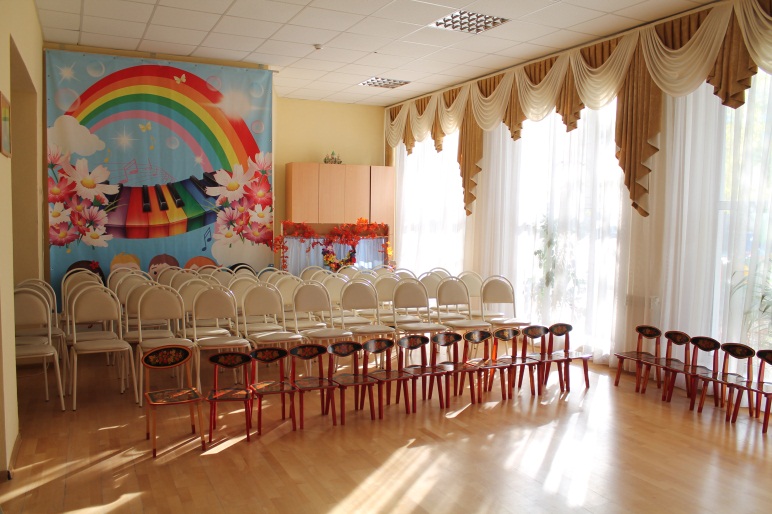 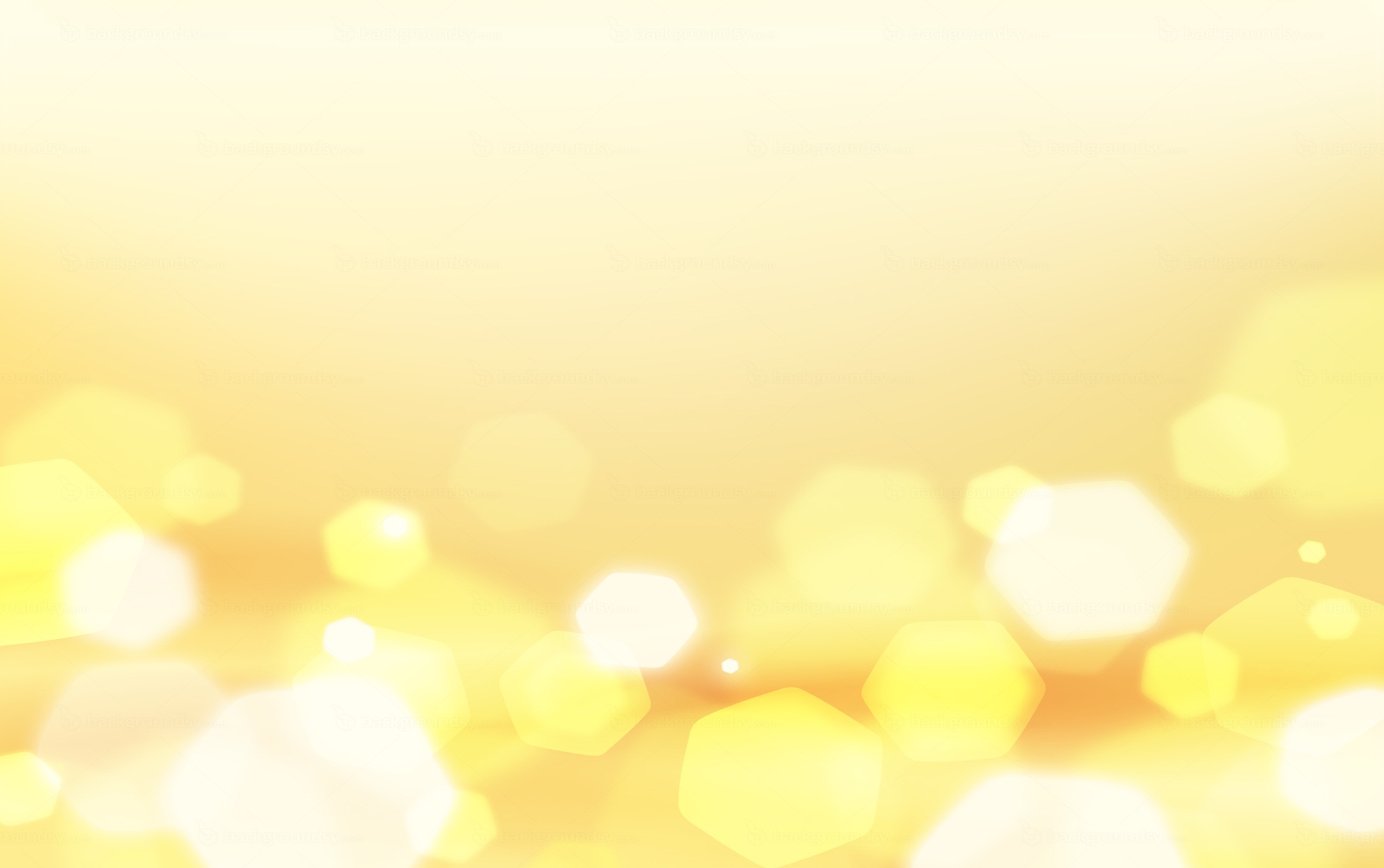 Устройство детского сада
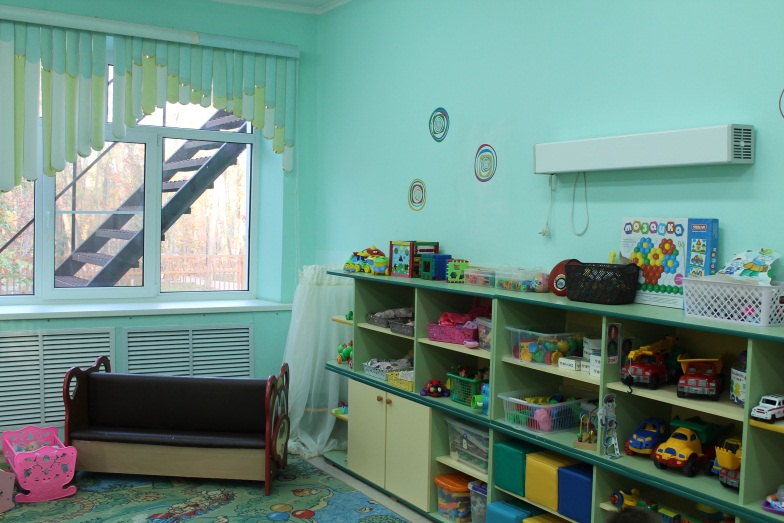 1-ая группа «Соловушки»
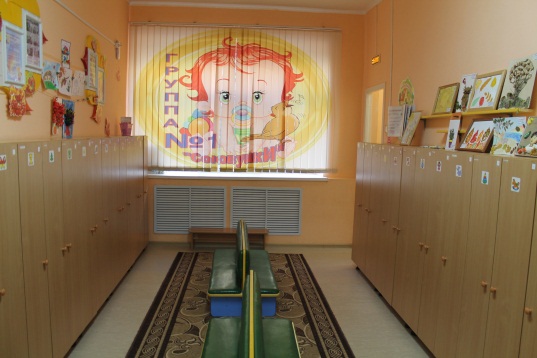 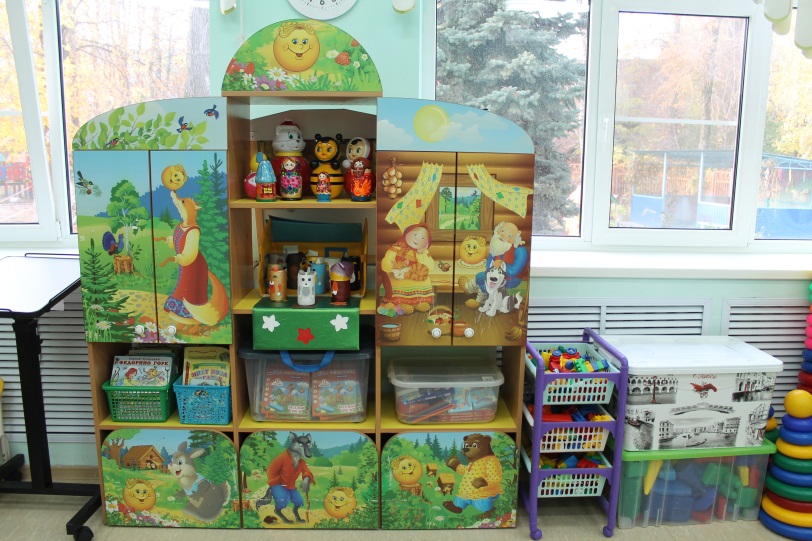 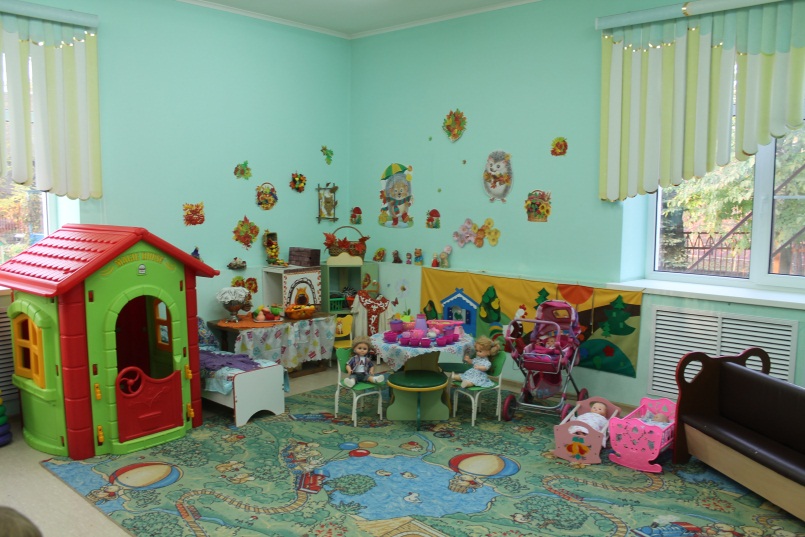 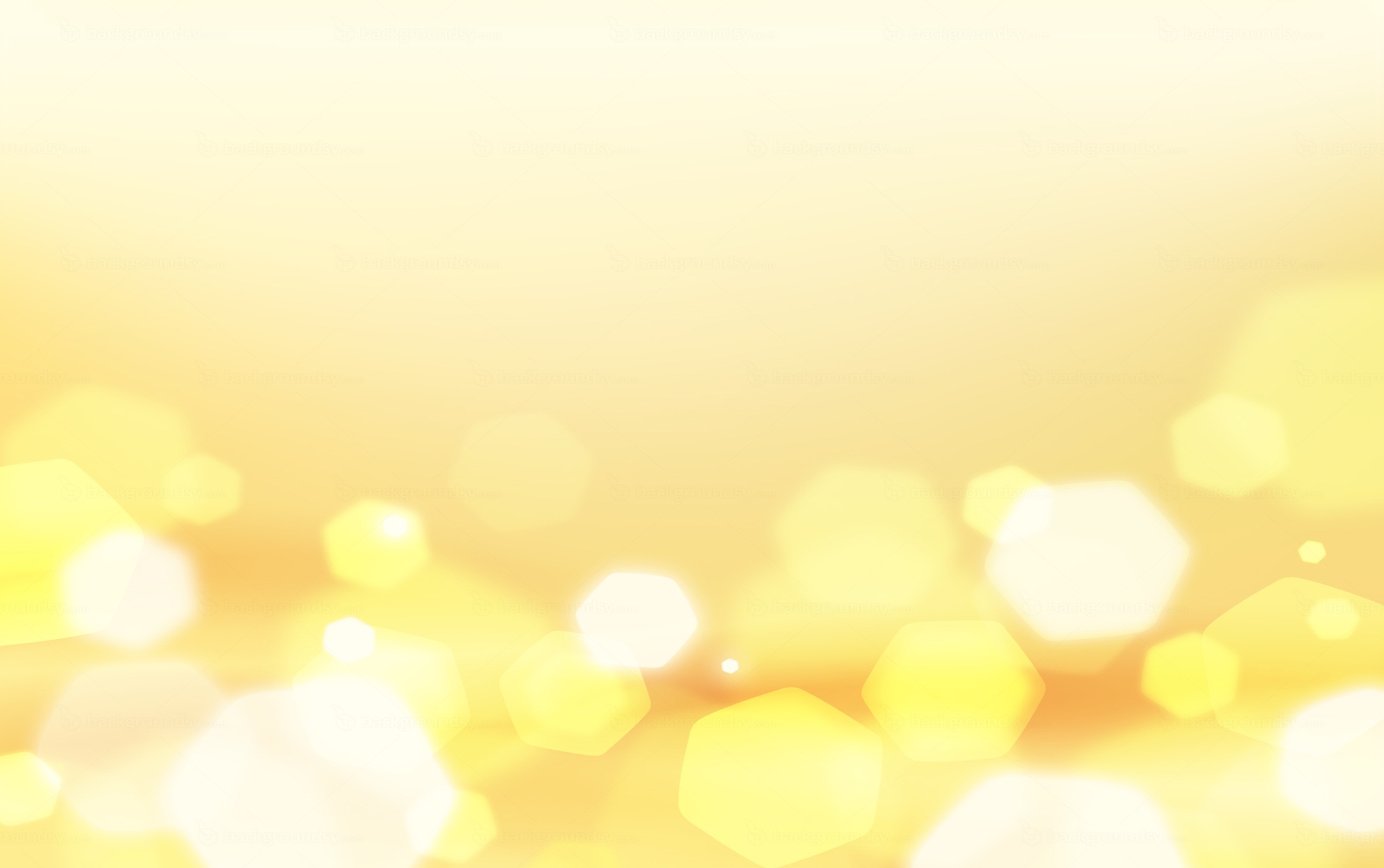 Устройство детского сада
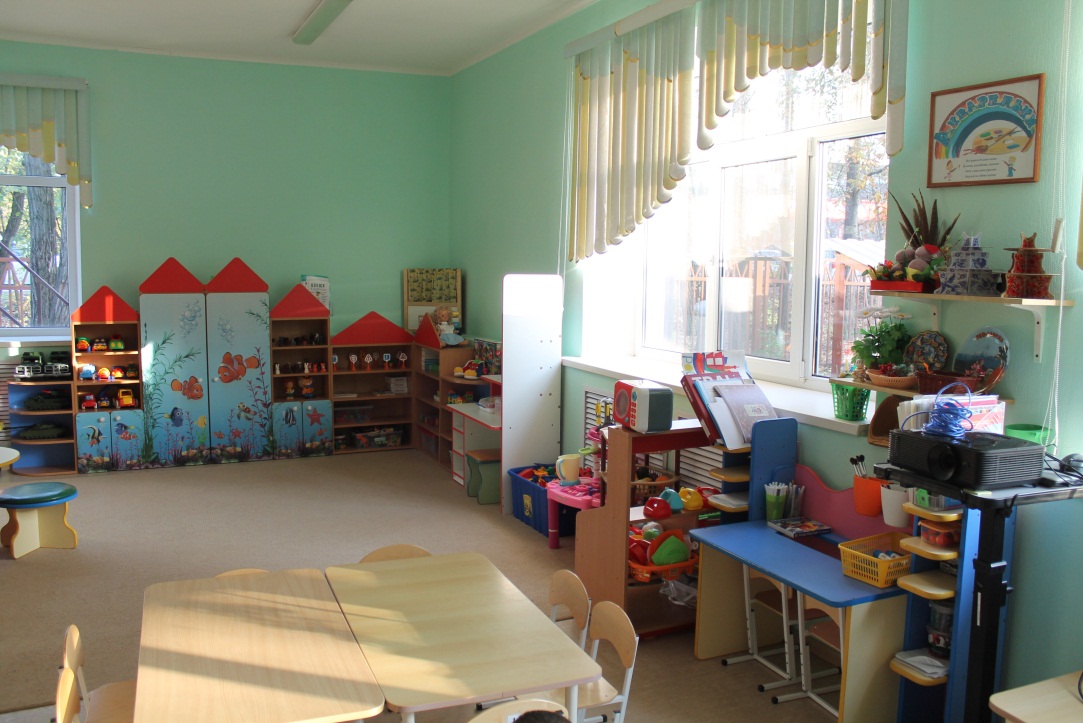 2-ая группа «Ручеек»
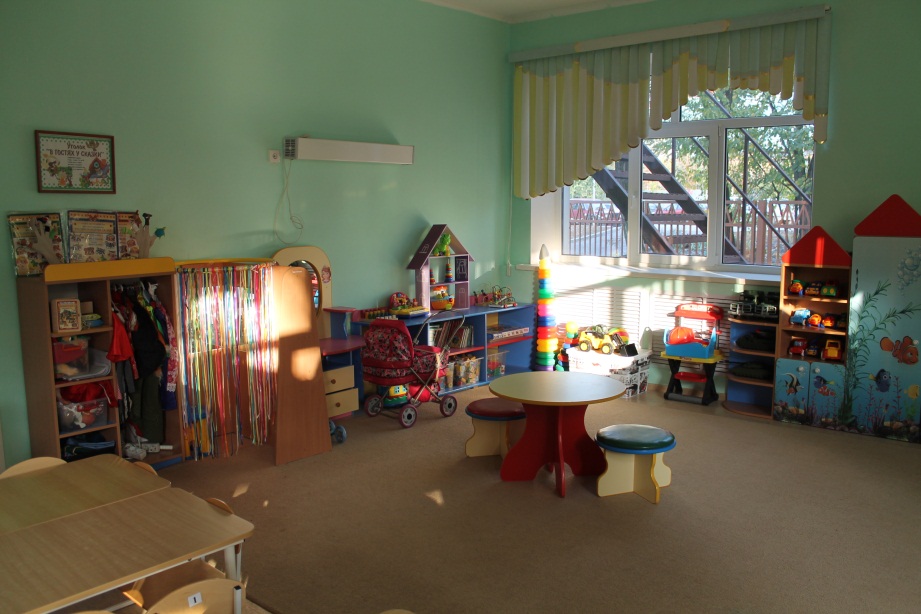 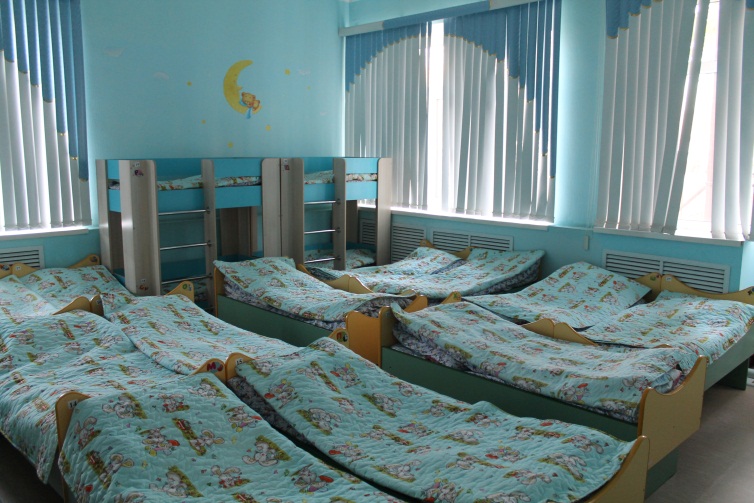 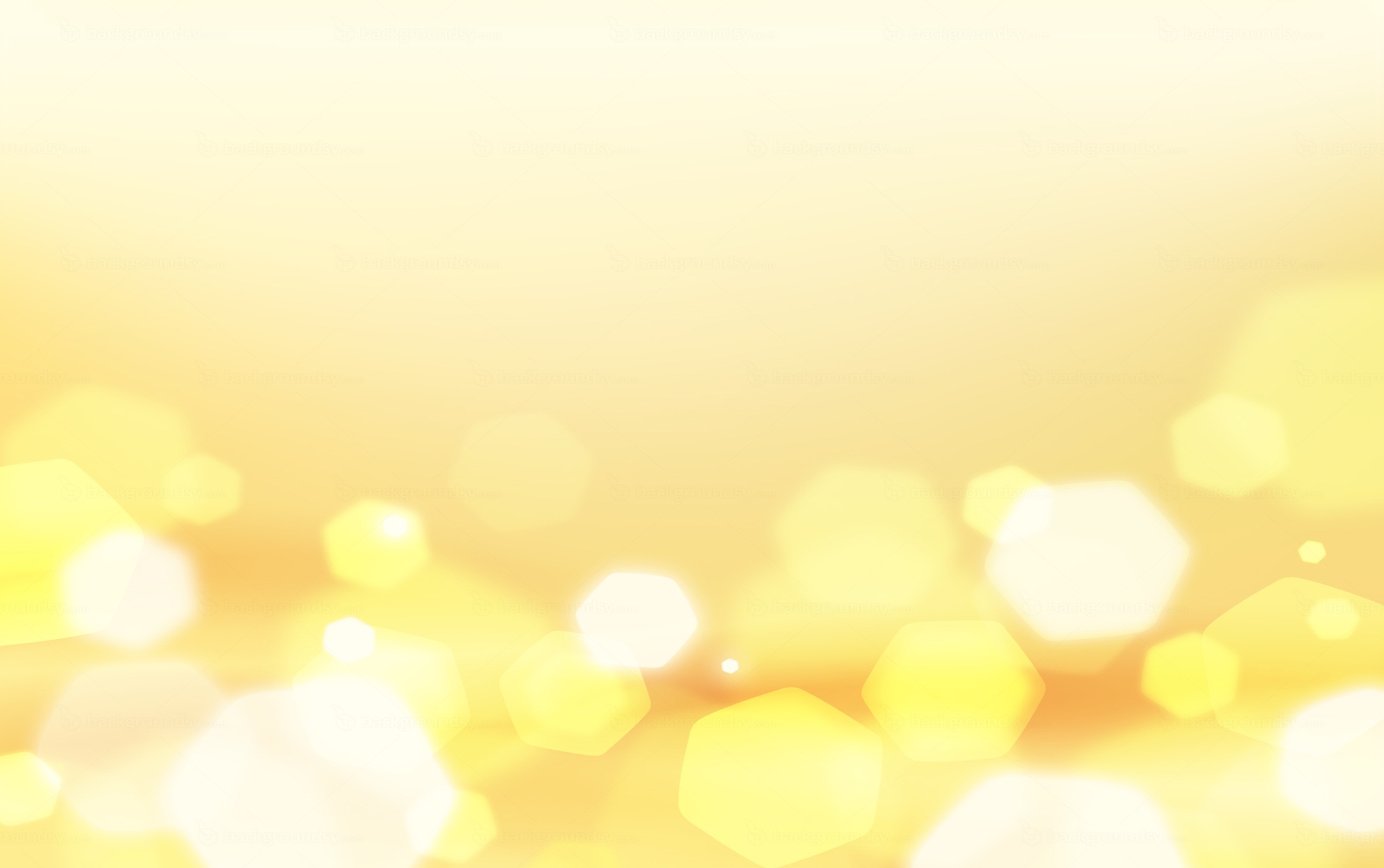 Устройство детского сада
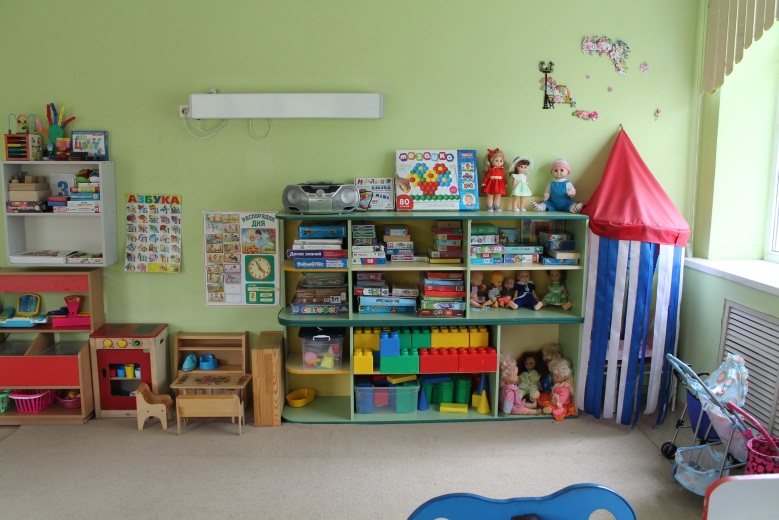 3-ая группа «Солнышки»
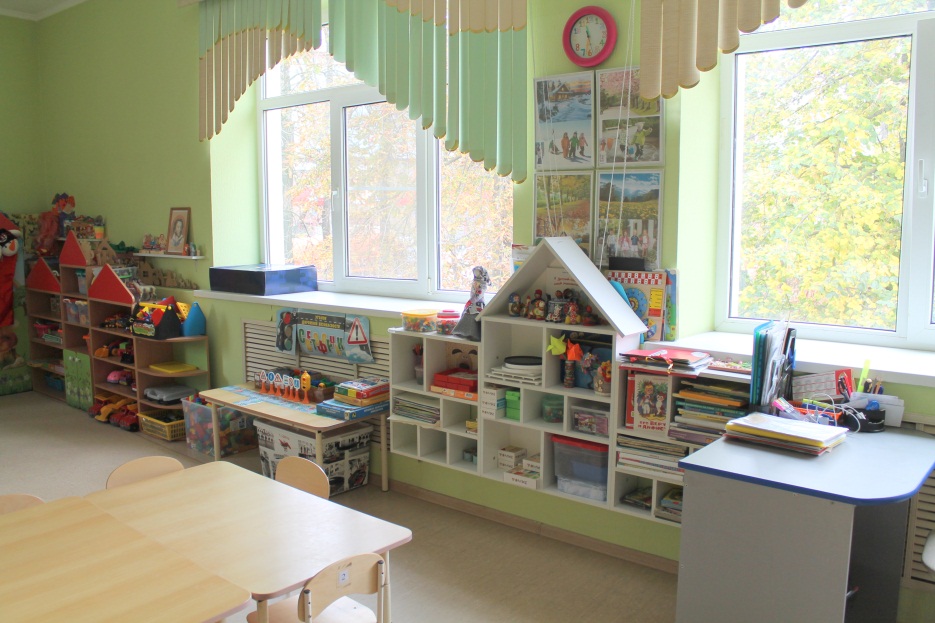 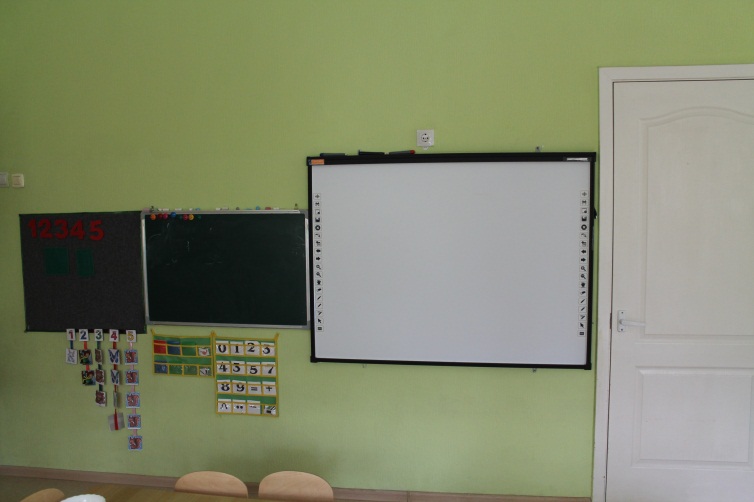 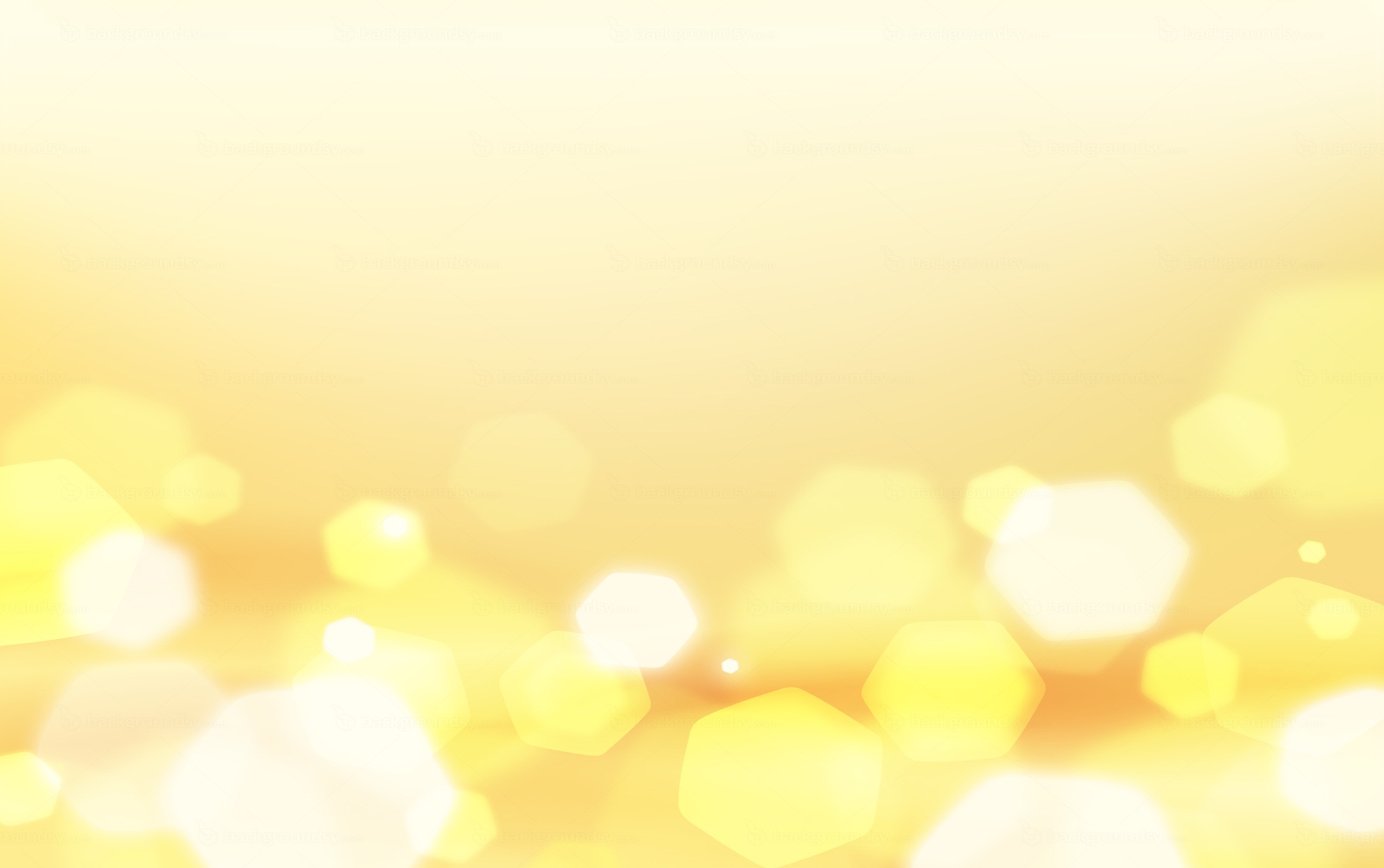 Устройство детского сада
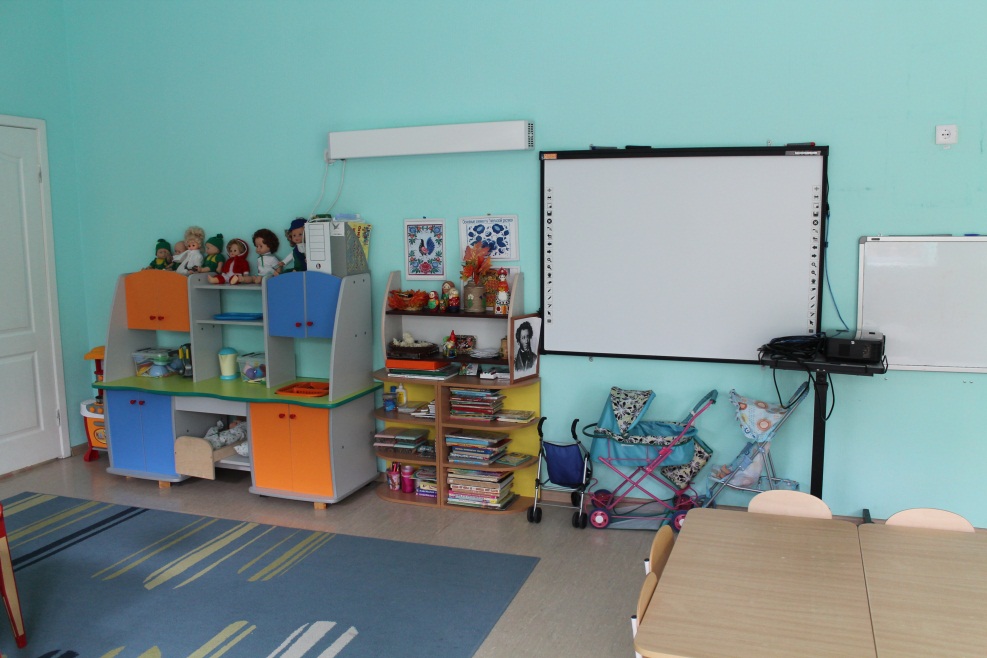 4-ая группа «Радуга»
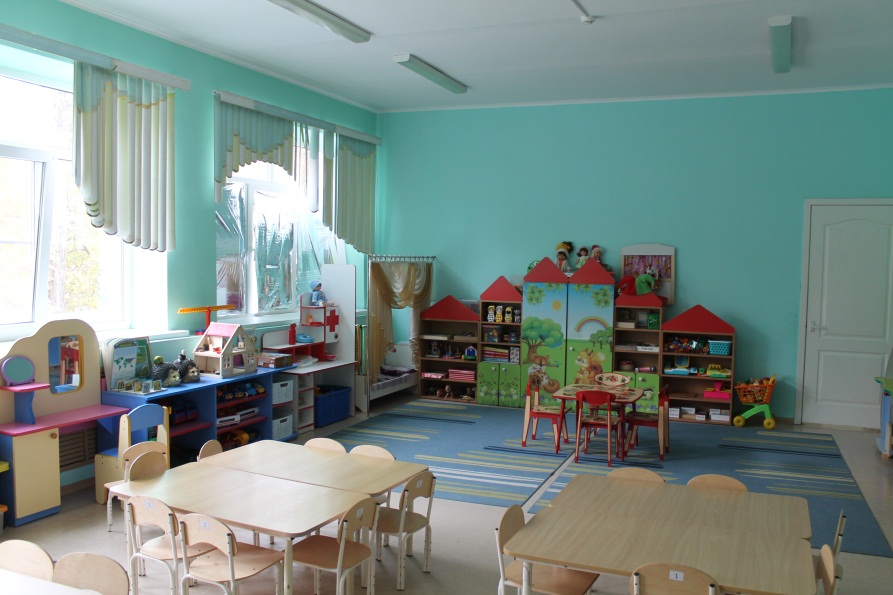 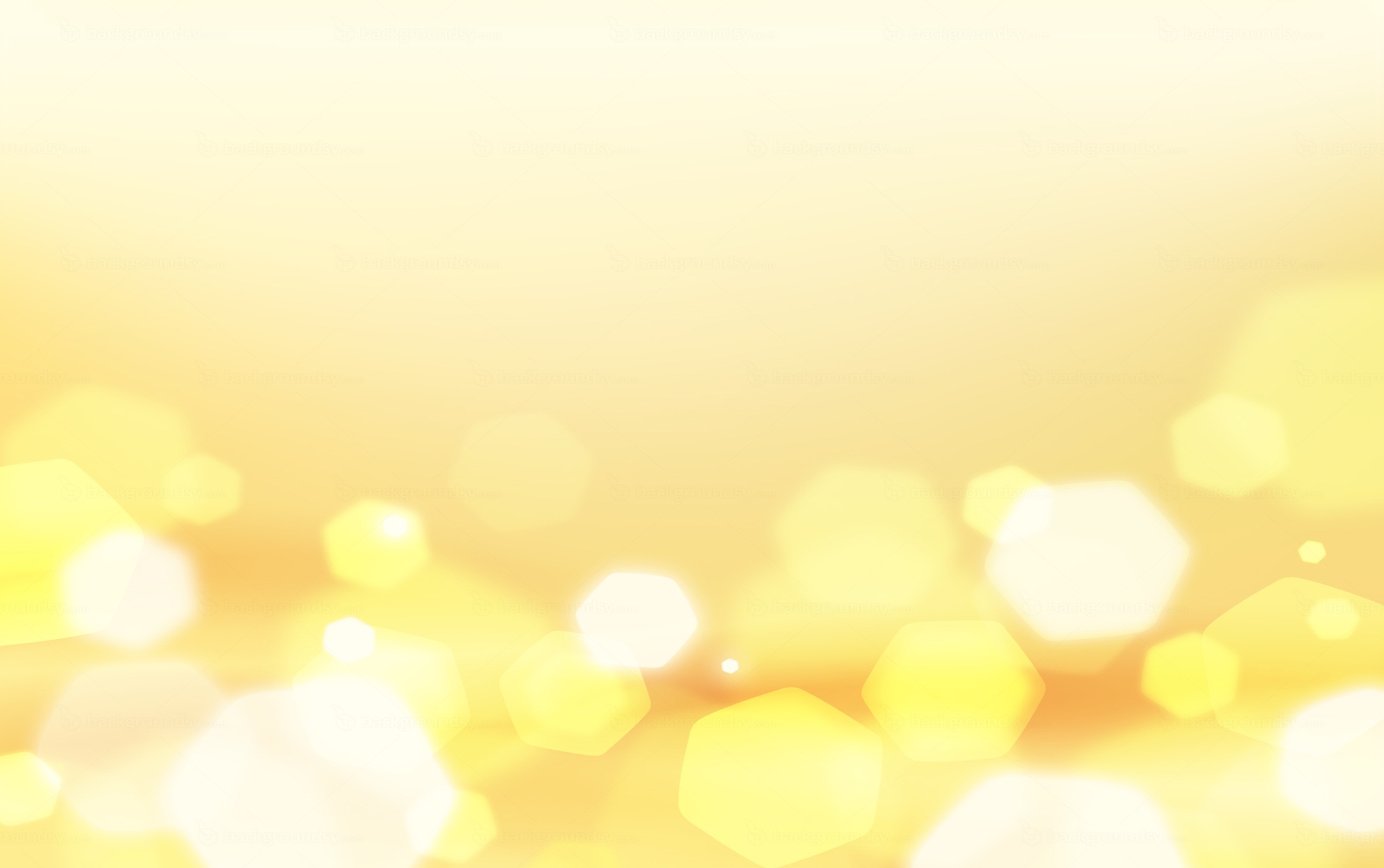 Устройство детского сада
5-ая группа «Непоседы»
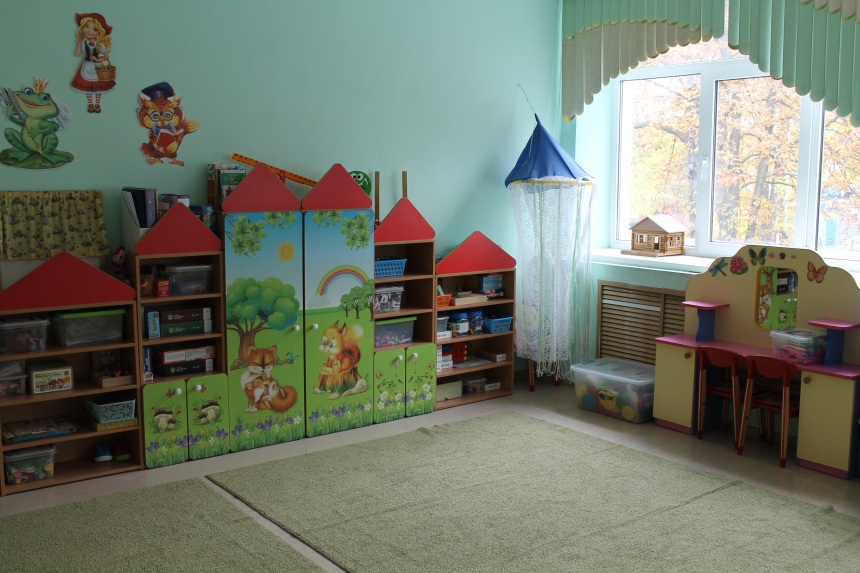 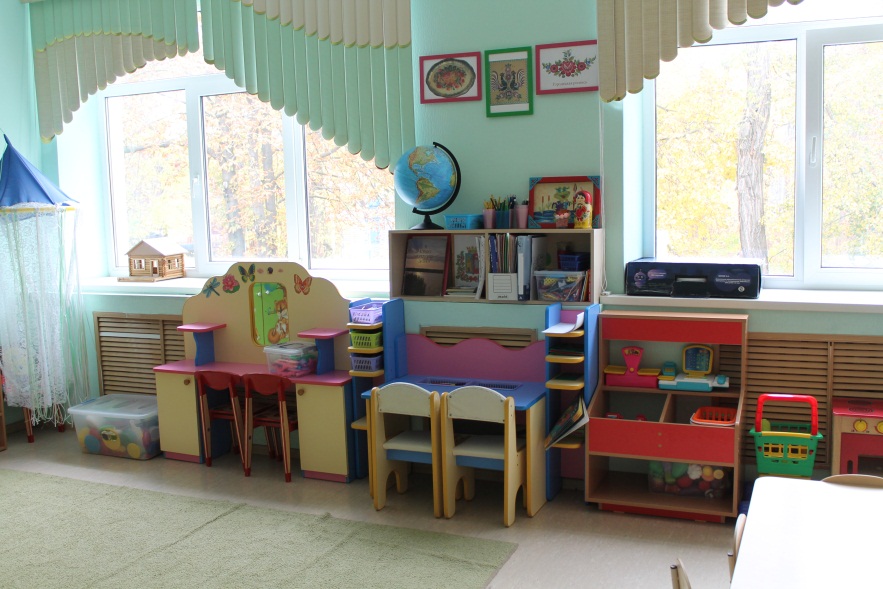 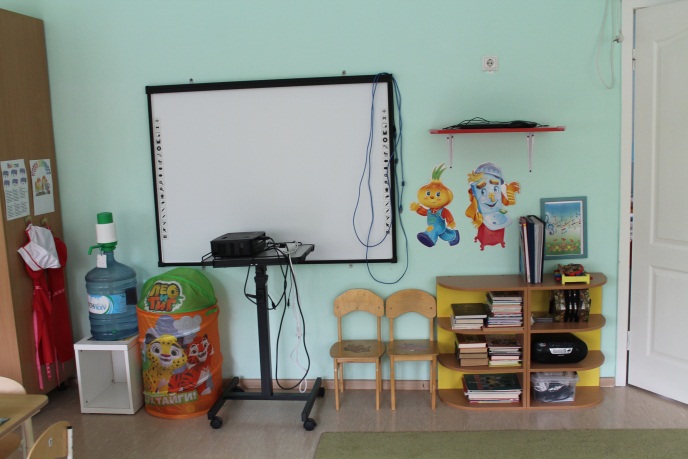 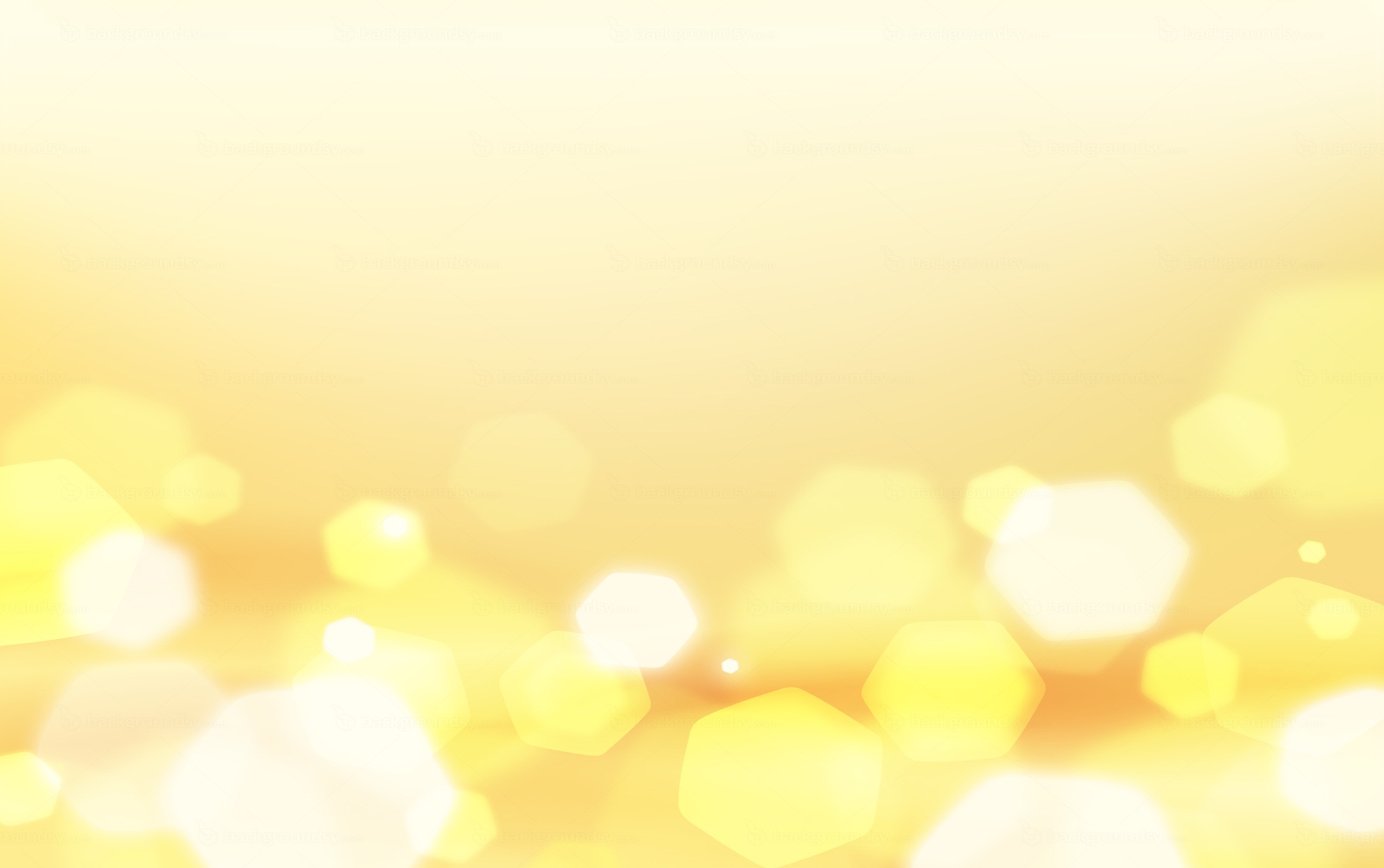 Устройство детского сада
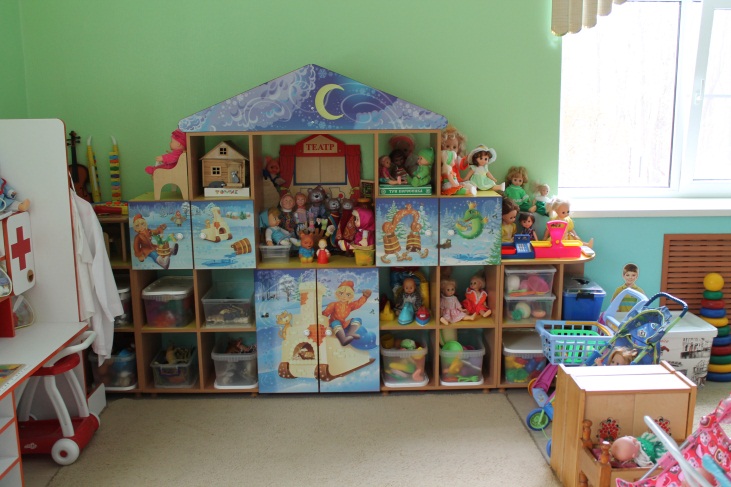 6-ая группа «Семицветик»
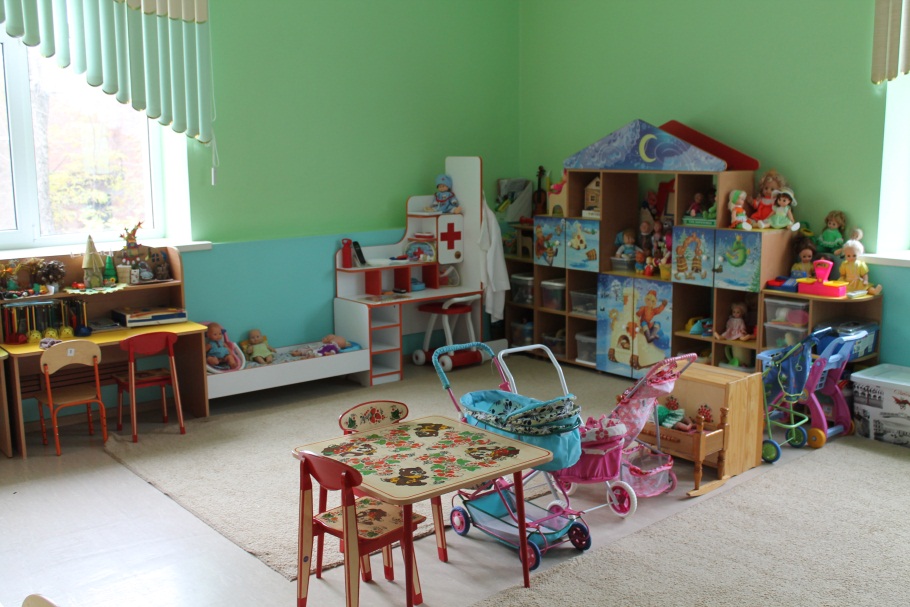 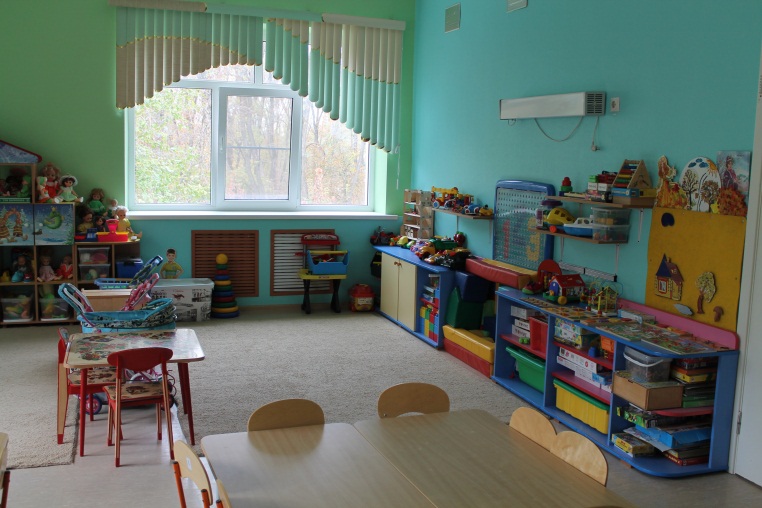 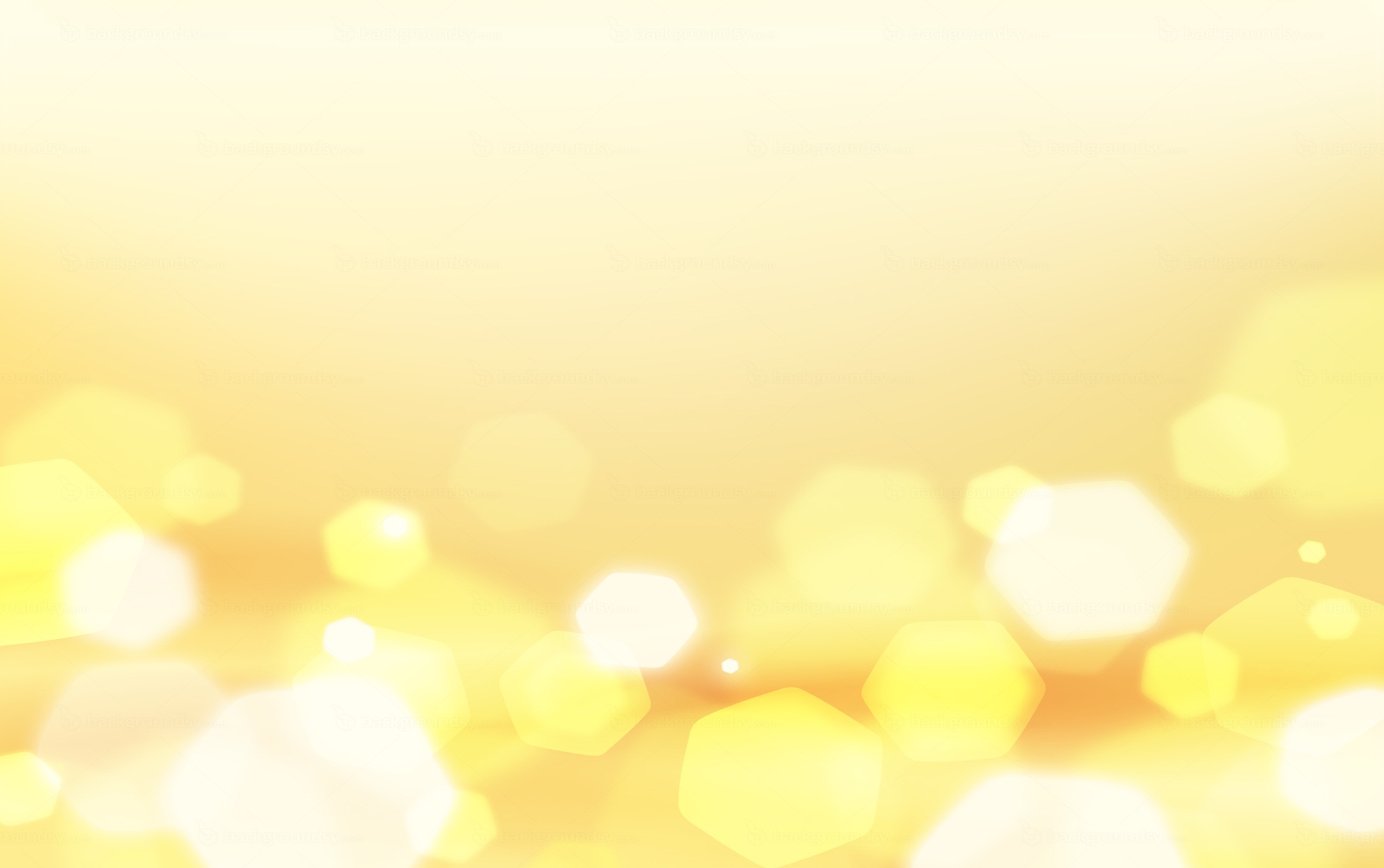 Устройство детского сада
Кабинет дополнительного образования и психолога
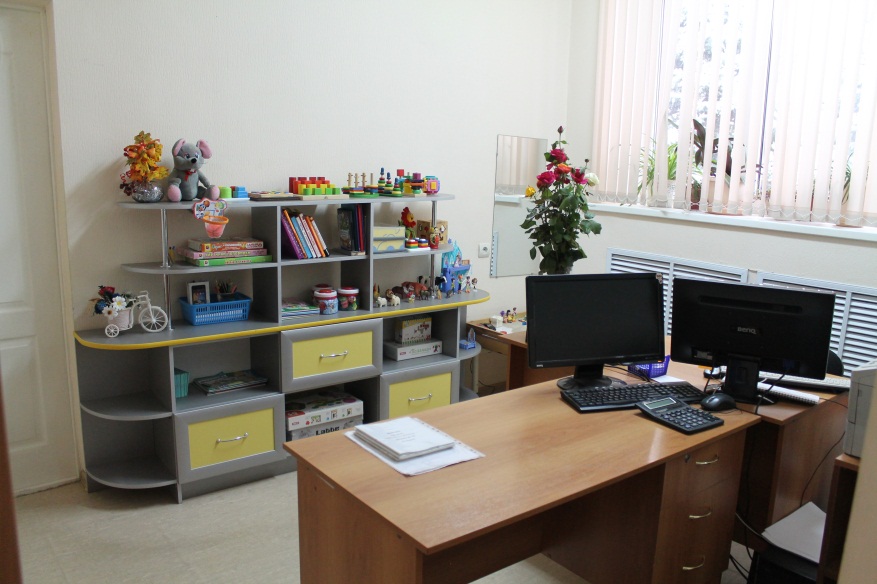 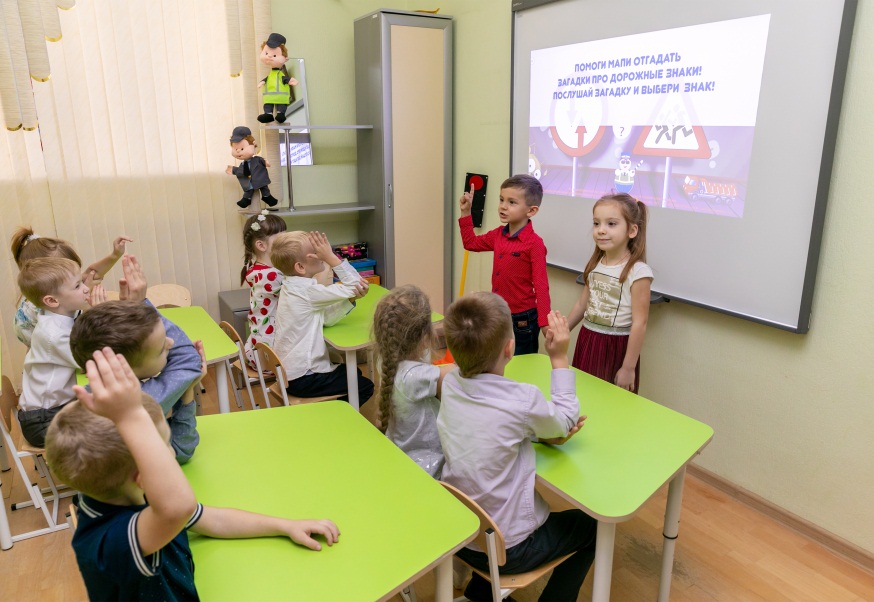 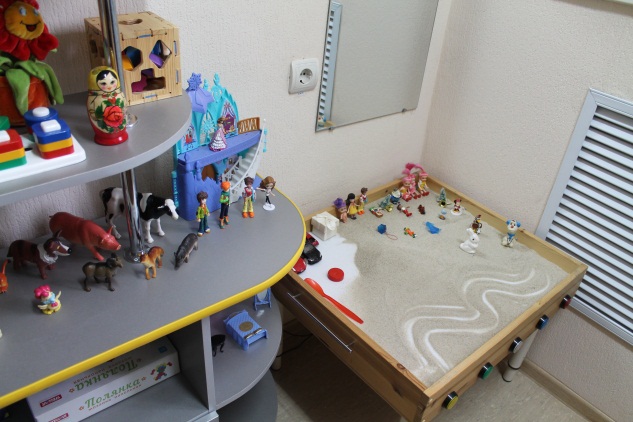